La diversità
Cosa vuol dire “ che una cosa è diversa”? Diversa da che cosa? E diversa riguardo a quali aspetti?
E’ impossibile concepire la “diversità” di per se tessa senza la concezione della “uguaglianza” ed ovviamente è vero anche il viceversa: non si può dire che due cose sono uguali se non riusciamo a dire in cosa non sono, o non potrebbero essere, diverse. Chiedersi cosa nasca prima, se il concetto di uguaglianza o quello di disuguaglianza  è un po’ come chiedersi se sia nato prima l’uovo o la gallina. Entrambi i concetti rimandano necessariamente l’uno all’altro ed hanno bisogno l’uno dell’altro per trovare margine di indagine e di conclusione.
Per quanto riguarda i numeri, l’uguaglianza fra due singoli numeri, che si indica con il simbolo “=” (3=3 ), indica semplicemente che un numero è uguale a se stesso, e quindi non aggiunge conoscenza nuova.
Per esprimere invece la “diversità” fra due numeri, nel senso che non sono uguali, si usa il simbolo della non-uguaglianza “≠” (5≠6)
Un altro concetto, invece,  più ricco di uguaglianza tra figure è quello di congruenza, il cui simbolo è “≅”. Due figure si dicono congruenti se mediante un movimento rigido si può portare una di esse a coincidere punto per punto con l’altra.
Al di là dei simboli, la congruenza mette in relazione due figure che sono “diverse” in quanto esistono separatamente l’una dall’altra, ma ne afferma la ”uguaglianza”: ecco che torna di nuovo il tema dell’uguaglianza nella diversità!
Le razze umane
Si è razzisti :- Quando si attribuiscono ad un intero gruppo di persone, senza vedere le differenze fra individui, caratteristiche ,secondo noi, negative che ci permettono di identificare il gruppo stesso come un nemico e quindi di combatterlo, emarginarlo, escluderlo.
 si é razzisti anche senza menzionare razze, quando ad esempio si escludono gli handicappati, gli omosessuali, le persone con disagio mentale, i poveri che non possono comprarsi le scarpe che si “devono” avere ecc. e in genere persone etichettate come diverse senza pensare a chi sono e come realmente si comportano.
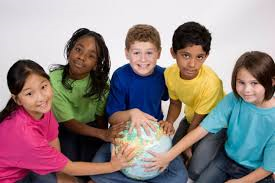 L’ARTICOLO 3 della Costituzione italiana
L’articolo è sicuramente uno dei principi più significativi della Costituzione Repubblicana: esso è il portato dei valori che discendono dalla rivoluzione francese (Liberté, égalité et fraternité) e dalla Dichiarazione universale dei diritti dell’uomo. La proclamazione del principio di uguaglianza segna una rottura decisa nei confronti del passato, quando la titolarità dei diritti e dei doveri dipendeva dall’estrazione sociale, dalla religione o dal sesso di appartenenza. Nell’art. 3, bisogna distinguere il primo comma che sancisce l’uguaglianza in senso formale, dal secondo che riconosce l’uguaglianza in senso sostanziale.
UGUAGLIANZA FORMALE : Significa che tutti i cittadini sono uguali davanti alle leggi, senza distinzioni di sesso, razza, lingua, religione, opinioni politiche, condizioni economiche, personali o sociali … 
UGUAGLIANZA SOSTANZIALE : Significa invece creare le condizioni affinché ciascuna persona possa essere effettivamente uguale alle altre. 
Un’ attenzione particolare è stata inoltre dedicata al tema della parità effettiva tra uomo e donna e della integrazione dei disabili  attraverso l’emanazione di molte leggi dirette ,  realizzate concretamente nell’ ambito familiare, lavorativo , politico …
IL CRISTIANESIMO A CONFRONTO CON LE ALTRE RELIGIONI.
La nostra società, segnata dal pluralismo culturale e religioso, pone il cristiano a confronto sia con le diverse forme di ateismo e di indifferenza religiosa, sia con i fedeli di diverse tradizioni religiose. L’affermarsi del secolarismo rappresenta una sfida, se non proprio una minaccia per la fede, come notavano sia Paolo VI che Giovanni Paolo II, perché favorisce soltanto  una sorta di agnosticismo pratico e indifferentismo religioso, ma anche la convinzione che si può fare a meno di Dio nella vita personale e sociale. Scrive al riguardo Giovanni Paolo II, in un passaggio forte: «la cultura europea dà l’impressione di una “apostasia silenziosa” da parte dell’uomo sazio che vive come se Dio non esistesse». In questi ultimi anni - assistiamo a una vera «strategia di lotta contro la Chiesa» Su un altro versante, le nostre società ormai globalizzate e pluraliste, offrono senz’altro nuove possibilità di confronto e di dialogo tra i credenti delle diverse tradizioni religiose.
II, «è importante anche per mettere un sicuro presupposto di pace e di allontanare lo spettro funesto delle guerre di religione che hanno rigato di sangue tanti periodi nella storia dell’umanità» (NMI 55). Il dialogo si configura come il «momento pratico» del confronto cristianesimo-religioni . È precisamente il momento dell’incontro, positivo e costruttivo, tra i credenti delle diverse religioni. Attraverso lo scambio personale, essi si sforzano di costruire, nel rispetto delle identità reciproche, una mutua conoscenza finalizzata alla costruzione di una società più umana e fraterna. Il dialogo interreligioso catalizza l’interesse principale della letteratura teologica contemporanea sviluppata nell’ambito di una disciplina specifica, la teologia della religioni, la quale indaga sul senso del pluralismo religioso all’interno dell’unico disegno salvifico di Dio rilevando convergenze e divergenze delle religioni con il cristianesimo. Ma il dialogo interreligioso non è l’unica chiave per affrontare il rapporto cristianesimo-religioni. La pluralità del fenomeno religioso può essere esaminata anche da un altro punto di vista, complementare al primo e, per certi versi, più urgente.
Tutte le indagini sociologiche mostrano un indebolimento dello slancio della fede primitiva . e la carenza di formazione nella fede. Le pubblicazioni anticristiane recenti, come abbiamo osservato, contribuiscono ulteriormente a indebolire la fede soprattutto in coloro che non posseggono un solida formazione culturale cristiana. La conseguenza è che «spesso la religione cristiana rischia di esser considerata una religione fra le tante o di essere ridotta a pura etica sociale a servizio dell’uomo. Così non sempre emerge la sua sconvolgente novità nella storia: essa è “mistero”, è l’evento del Figlio di Dio che si è fatto uomo e dà a quanti l’accolgono il “potere di diventare figli di Dio”. L’approccio relativistico alle religioni nasce oggi dall’offuscamento della «fede nella divinità di Cristo» per cui, come osserva acutamente J. Ratzinger, «oggi è invalsa l’abitudine di considerare Gesù uno dei grandi fondatori di religioni nel mondo, ai quali fu donata una profonda esperienza di Dio». Ma, seguendo questa opinione, ciò che Gesù esperisce è sempre un’esperienza puramente umana di Dio, che circoscrive e limita la realtà infinita di Dio con i limiti e la finitezza della mente umana. Di conseguenza, l’“esperienza di Dio” vissuta da Gesù, come lo stesso J. Ratzinger aveva avuto modo di evidenziare nella DI «resta in fondo relativa e da completare con i frammenti percepiti da altri grandi» fondatori di religioni 14. Di fronte a questo svuotamento del contenuto essenziale della cristiana, per cui, in fondo, Gesù non sarebbe che un uomo che cresce nella conoscenza di Dio, nasce l’urgenza della nuova evangelizzazione, invocata con vigore già da Giovanni Paolo II.
Stephen William Hawking
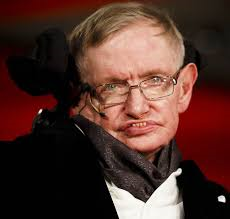 Stephen Hawking was born in January 8, 1942, exactly 300 years after the death of Galileo Galilei (as he likes to remember), he said he had always been his model. Was born from the scientist's father Frank Hawking (1905-1986) and his Scottish mother Eileen Isobel Walker (1915-2013). Despite the financial constraints of their families, both parents have attended the University of Oxford, where he studied medicine Frank and Isobel, philosophy, politics and economics. The two met shortly after the start of World War II, in a medical research institute where she worked as a secretary and he as a medical researcher. They lived in Highgate, London, but at that time it was bombed, for safety Isobel decided to give birth Stephen in Oxford. Hawking has two sisters Philippa (1943) and Mary (1947), and an adopted brother, Edward (1956). In 1950, when his father became head of the division of parasitology at the National Institute for Medical Research, Hawking and his family they moved to St Albans, Hertfordshire.
In St Albans, the family was considered very intelligent and a little 'eccentric. Already in childhood it manifested the interest in the universe, fueled by discussions with classmates and friends:"One of the things we talked about was the origin of the universe, and if there had been no need for a God to create it and to put it in motion. I had heard that the light from distant galaxies is shifted toward the red end of the spectrum and that this would indicate that the universe is expanding (a shift toward the blue mean that it is shrinking). I was sure there had to be some other reason for the redshift. Perhaps in his journey to us the light labored, and then he moved toward the red. It seemed much more natural an essentially unchanging and eternal universe. ».The quotient of Hawking intelligence, according to the standard test, is 160 or 165, about the same that many biographers indicate that the IQ of Albert Einstein or Isaac Newton.
Sometimes it is reported that his IQ was 200 in his youth; Hawking said he had no idea what it is, and does not believe, however, an absolute value this test.Shortly after he arrived in Cambridge in 1963, the growing difficulties in using their hands and some falls, convince him to submit to an investigation (are performed myelography and a muscle biopsy), which lead to the diagnosis of a degenerative motor neuron disease that compromises the governance function of muscle contraction: in particular you think then to amyotrophic lateral sclerosis (ALS) or a related disease; Hawking began to use a cane and later a wheelchair. Despite the depression that followed the diagnosis, which officially gives him only two years to live, he continued his studies and later married Jane Wilde, his first wife, which she will do as a nurse, with whom he had three children: Robert (1967), Lucy ( 1970) and Tim (1979).The disease that struck Hawking has, however, had a course and an unusually long and slow progression for the characteristics of the disease itself, as it has completely lost the movements and the word after more than twenty years with ALS while this should be within 5 -10 years and with a low life expectancy; Moreover, besides the eye movements that remain usually also in ALS overt, it has also kept some facial movements, and, until the '90s, even some minimal movements of the hands, in the cases of ALS are lost in much less time.
Beyond that, though subjected to tracheotomy and assisted ventilation during sleep and in times of need, has preserved the autonomous breathing and not normally use fans during the day, except during periods when has respiratory problems. It is therefore most likely that his actual disease is the least lethal progressive muscular atrophy (PMA), similar to the SLA as symptoms and the same group of neurological diseases, so much so that until a few decades ago it was considered only a less aggressive clinical variant but that only affects the 2nd motor neuron. Some experts, as well as the same Hawking (as stated on its website, and interviews), argue that his illness might be a particular shape and atypical ALS, more benign than the typical form (Hawking ALS would mainly hit 2nd motor neuron, whereas it would damage less than 1 °; the most common form instead both motor neurons are affected equally, sometimes along with the brain stem).